rappel a l'ordre (povratak redu)/međuratni klasicizmi
međuratni klasicizmi
Posleratna Francuska – ‘povratak redu’ uzori: Engr, klasicizam, Sera, Sezan;
Rekonstrukcija, tradicija; nacionalni identitet, elitna kultura
Kenet Silver (Kenneth Silver) uočava da su bauk rata i bauk revolucije na direktan i vidljiv način uticali na razvoj umentosti u ovom periodu. Ukazao je na sličnost između retorike desno orijentisanih političkih komentatora u Francuskoj i retorike mnogih umetnika i likovnih kritičara. Posebno je istakao kako su zamisli ‘povratka redu’ i ‘rekonstrukcije’ u posleratnoj Francuskoj odjekivale u pisanjima i izjavama umetnika i bile inkorporisane u teme i formalni jezik njihove umetnosti. Predstave ‘povratka redu’ su se formirale putem zastupanja pretpostavljenih vrlina posleratnog perioda nasuprot navodne dekadencije predratnog perioda i samog rata, vrlina na kojima se temelje promene. Pre rata, Francuska je zapala u moralni i duhovni pad: Francuska i Francuzi su bili frivolni, slabi, dezorganizovani, kapriciozni. Rat je počistio ove slabosti i otvorila se potreba i se prostor za organizovanu, jaku, disciplinovanu Francusku a ovaj skup termina je svoju adekvatni vizuelni izraz mogao da ima u klasicizmu. Smatralo se da je klasična tradicija ona prava tradicija francuske kulture i tako retorika klasicizma postaje srdetsvo za slabo prikrivenu ideologiju nacionalizma (više o ovome u D. Bachelor, “This Liberty and this Order” Art in France After the First World War” u Realism, rationalism, Surrealism, Art between the Wars, B. Fer, D. Batchelor, P. Wood (eds), Open University Press, 1993, 2-30 i https://www.youtube.com/watch?time_continue=274&v=WVFMpaooiJY&feature=emb_logo
povratak redu
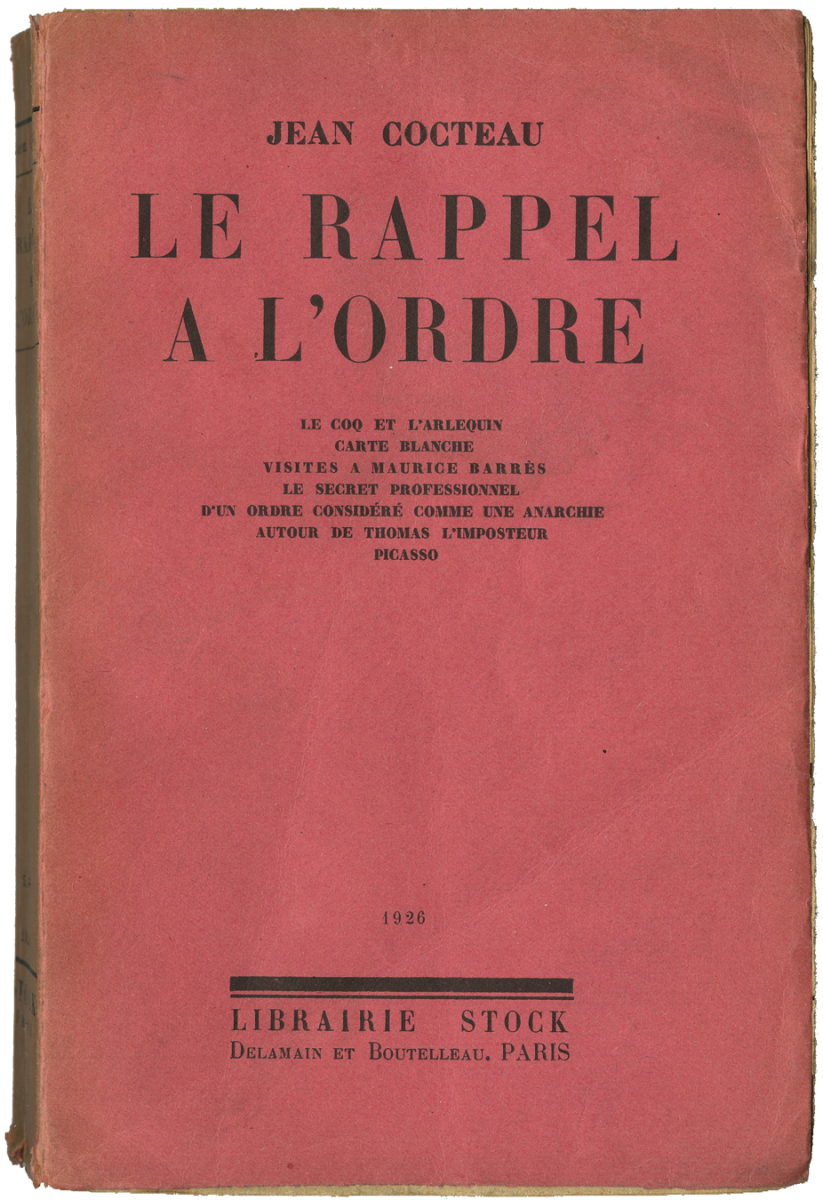 Andre Lot svoje slikarstvo i svoj teorijski i pedagoški rad temeljio na postkubističkoj fascinaciji klasičnom tradicijom izraženoj već 1919. u prikazima koje je pisao za La Nouvelle Revue Française i u kojima se pitao da li je moguće opet primeniti "čist metod klasicizma“ i u kojima artikuliše, kako će se nakon Koktoove (Jean Cocteau) aproprijacije 1926. godine pokazati, zaraznu frazu 'rappel à l’ordre’
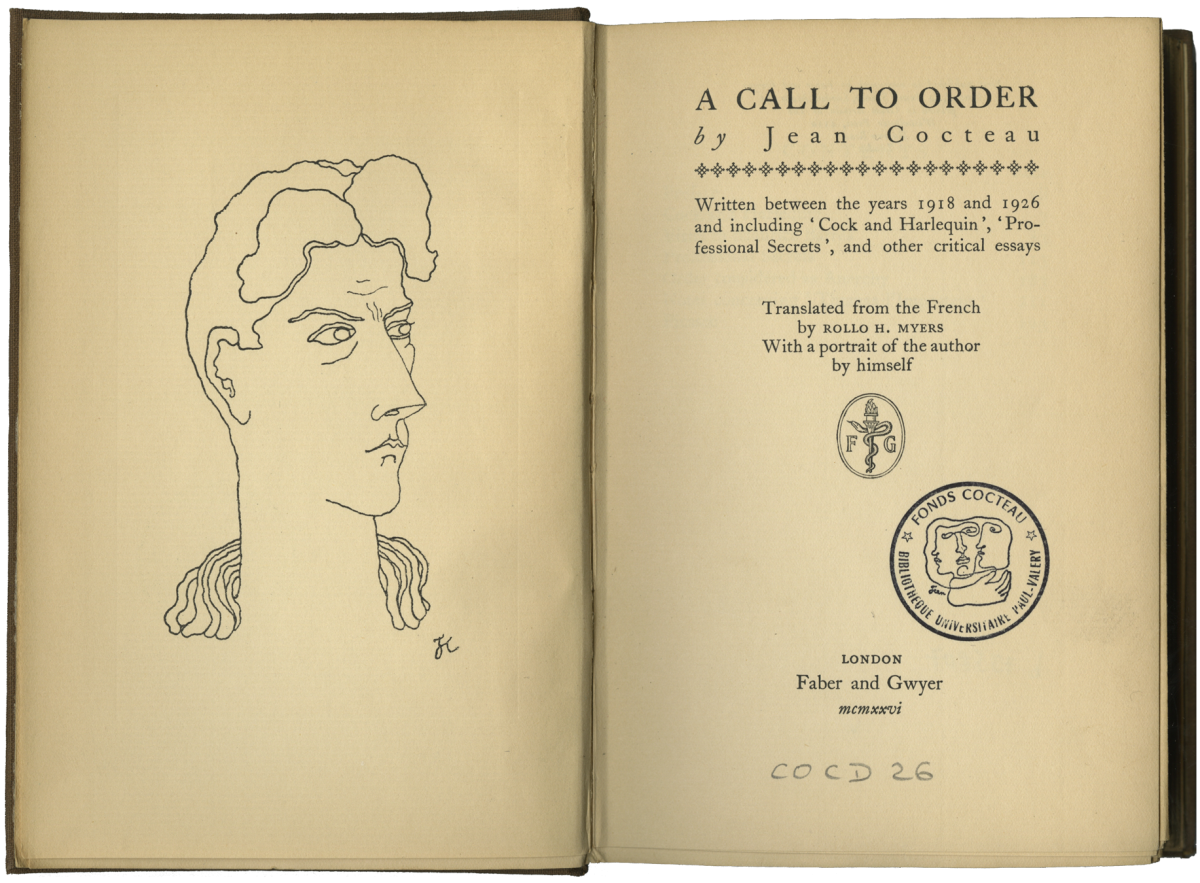 Jean Cocteau, D’un ordre considéré comme une anarchie
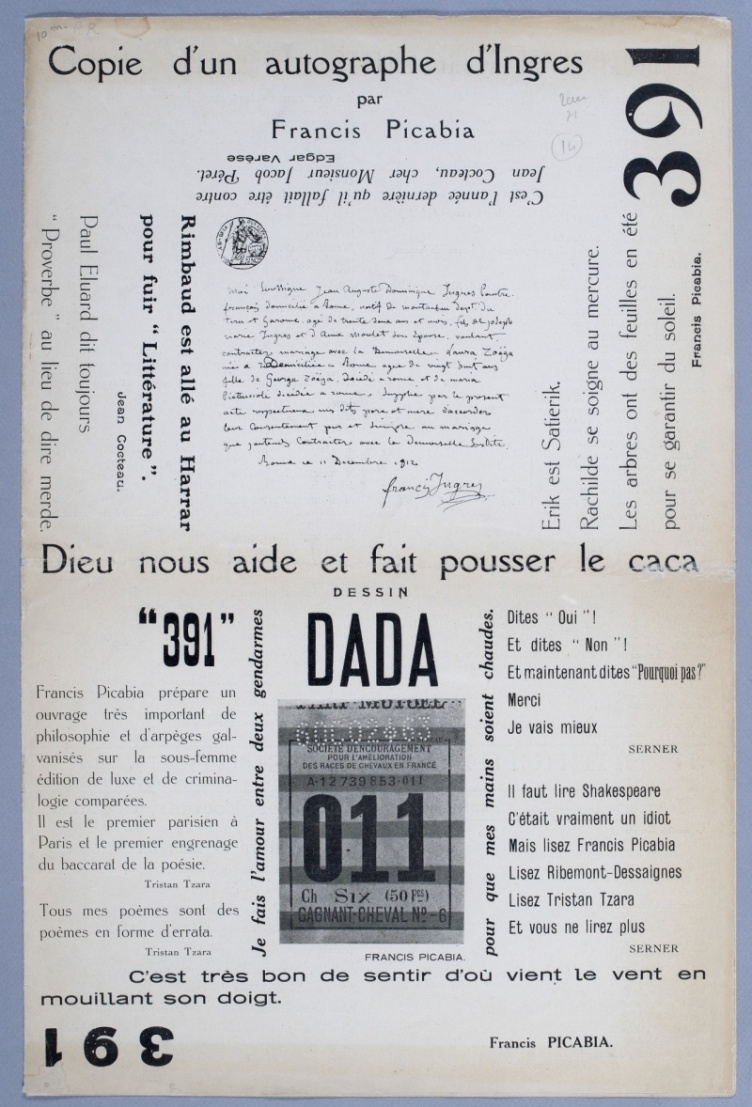 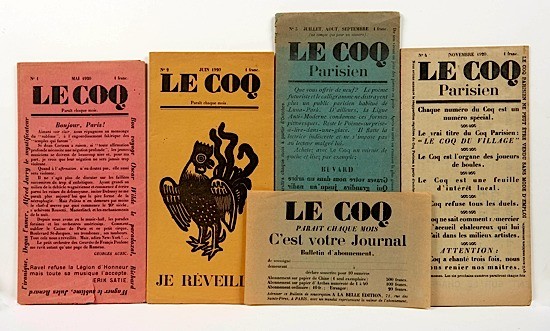 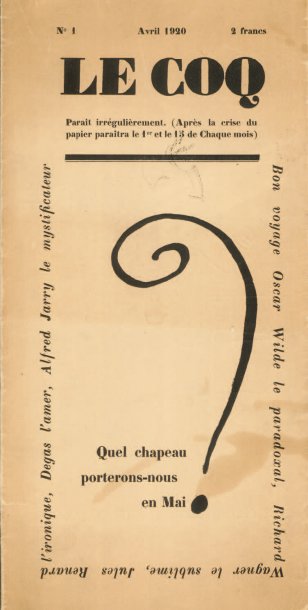 Kokto sa Rajmonom Radigeom (Raymond Radiguet) 1920. pokreće časopis Le Coq koji je svojim izgledom imitirao Pikabijin 391 po prelomu, tipografiji ali ga je i potpuno nadmašio svojim iskričavim koktelom anti-Dada duhovitosti, ležernosti, raspoloženja i veselja koje je težilo da slavi 'čisti' francuski duh; drugi broj na naslovnoj strani donosi crtež petla i rečenicu ‘Je reveille' (budim se) a unutra rečenicu kompozitora Žorža Orika (Georges Auric) da je američki džez možda probudio Francusku ali da sada "moramo" izmisliti nacionalizam ". Sam Kokto provocira izjavom da je pristalica „krajnje desnice“ i predsedavajući „Anti-moderne lige”
U avgustu 1920. godine, nakon početnog putovanja zajedno u Karkeran blizu Sen Tropea, Kokto i Radige su završili u L Pikeu. Tokom boravka u L Pikeu, u intelektualnoj i svakoj drugoj izolaciji artikulišu obrise novog pokreta koji će dobiti ime rappel a l’ordre, posvećenog i koncentrisanog na stare veštine, pesničke rime, figuraciju i jedostavnost.
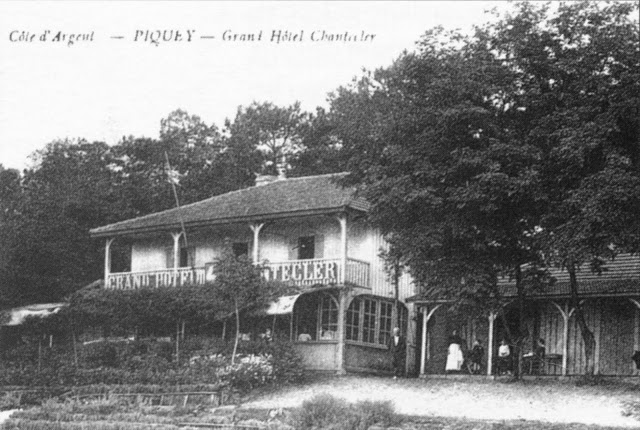 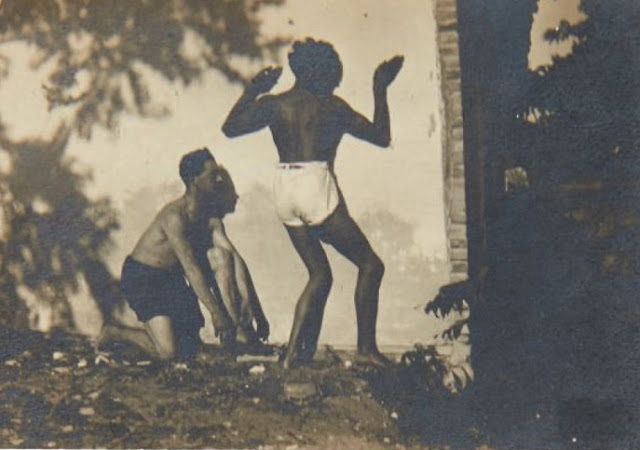 Cocteau i André Lhotte, 1918; tokom ‘L Pike godina’  Koktou će, pored Lota sa ženom i Radigea, praviti društvo Orik, skulptor Žak Lipšic  (Jacques Lipchitz), slikar i dekorater Žan Igo (Jean Hugo) sa svojom ženom
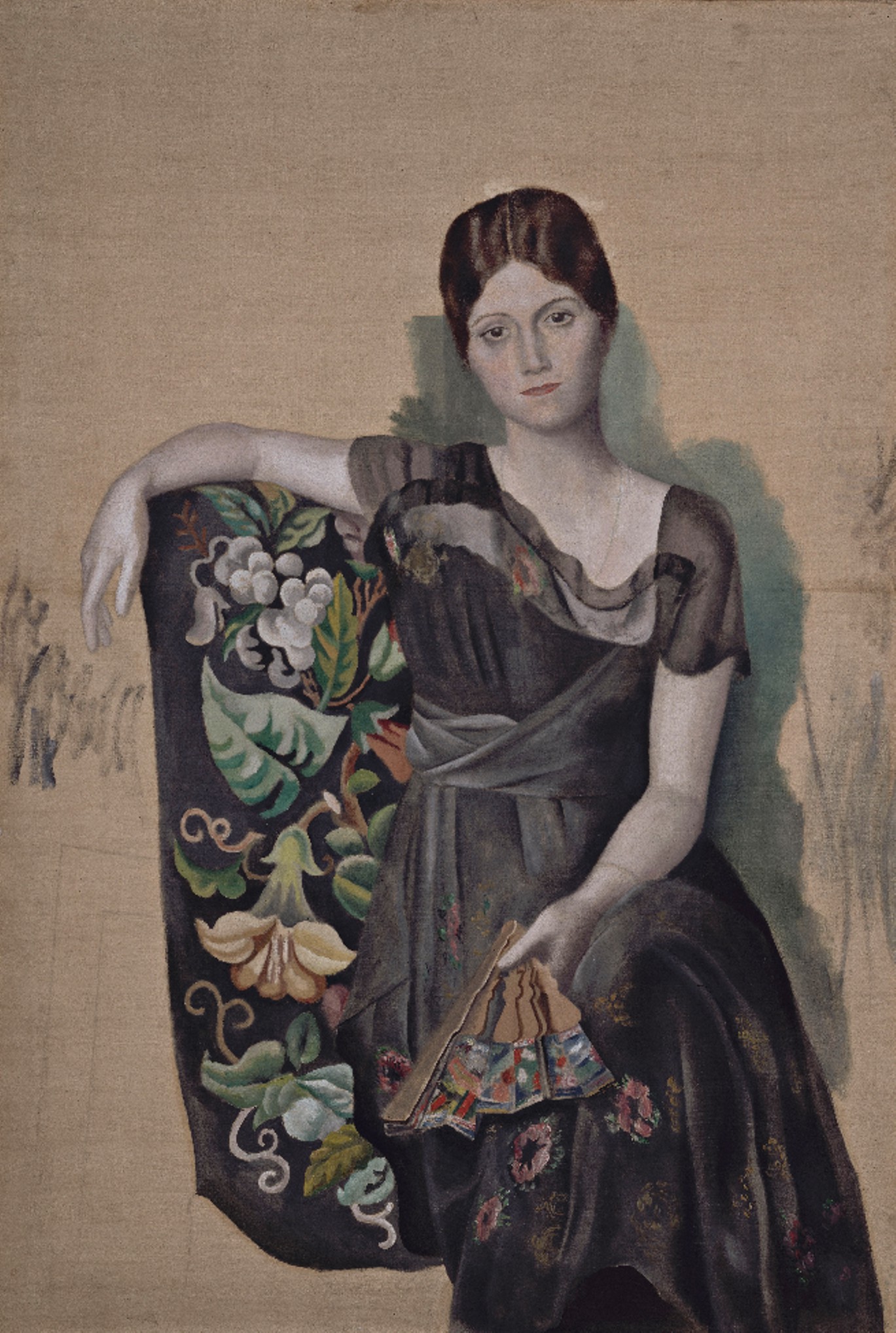 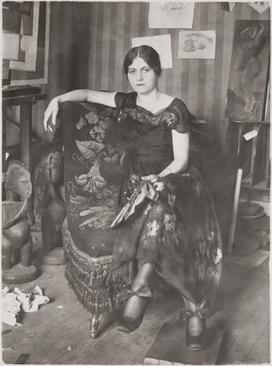 Olga Khokhlova, spring 1918, Montrouge studio, photograph attributed to Pablo Picasso or Émile Deletang
Olga in an Armchair, 1917 by Picasso
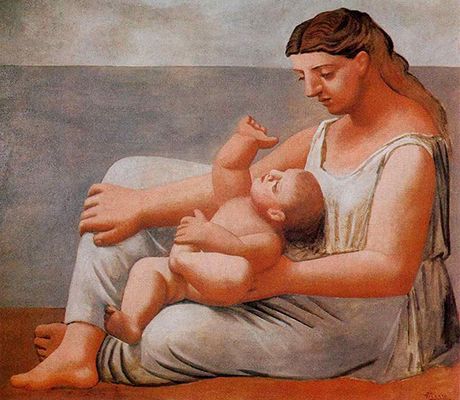 Interesovanje Pabla Pikasa za oživljavanje klasične umetnosti  javlja se nakon njegove posete Rimu 1917. godine, gde su ga impresionirali religiozna slika i ranorenesansne boje. Ovo je jedna u nizu slika koje prikazuju majku i dete koje je Picasso naslikao tokom godina koje su sledile rođenju njegovog sina Paola 1921. Tema, pejzaž, tunika koju nosi majka i jednostavan naslov dela pozicioniraju ove dve figure kao arhetipove, postavljene idealistički u moderni svet.
Pablo Pikaso, Majka i dete, 1921, ulje na platnu, Art Institute of Chicago
Pablo Pikaso, Dve žene trče po plaži (Trka), 1922
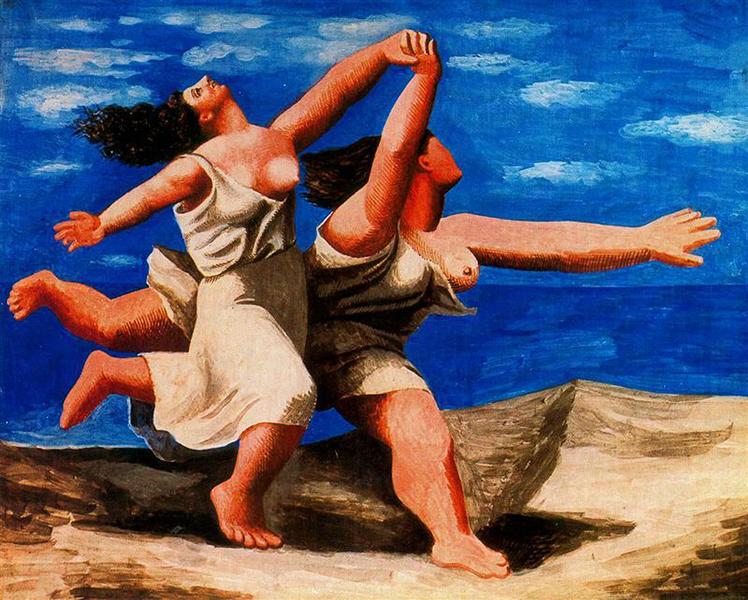 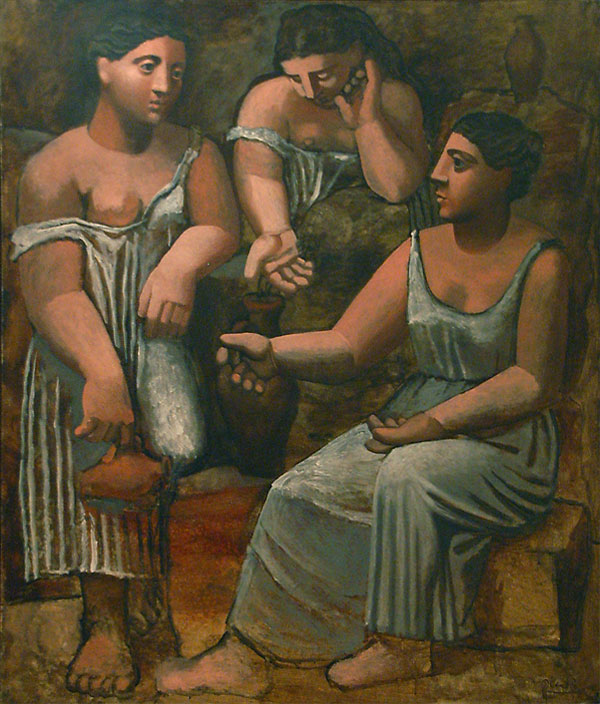 Pablo Pikaso. Tri žene na izvoru 1921. ulje na platnu 203.9 x 174 cm. The Museum of Modern Art, New York
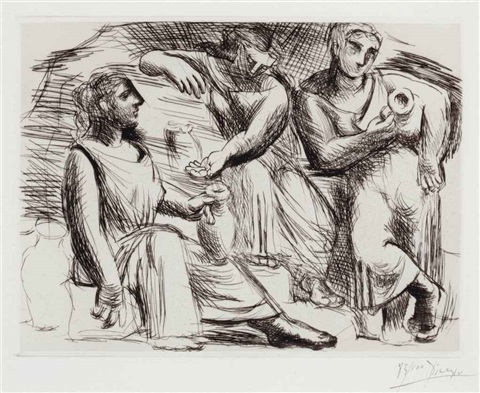 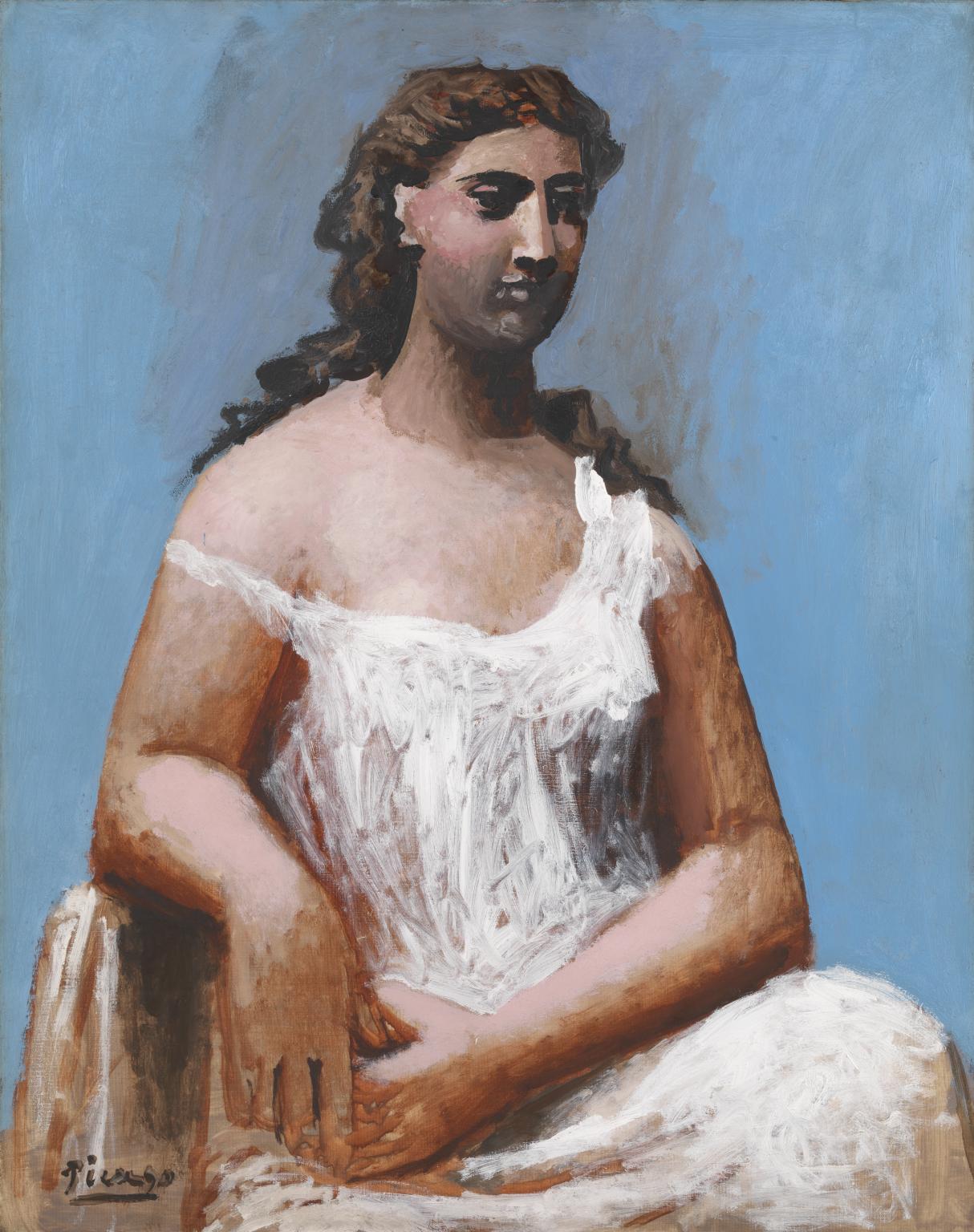 Pikaso, Seated Woman in a Chemise
1923, ulje na platnu, 921 x 730 mm 
Videti: https://www.tate.org.uk/art/artworks/picasso-seated-woman-in-a-chemise-n04719
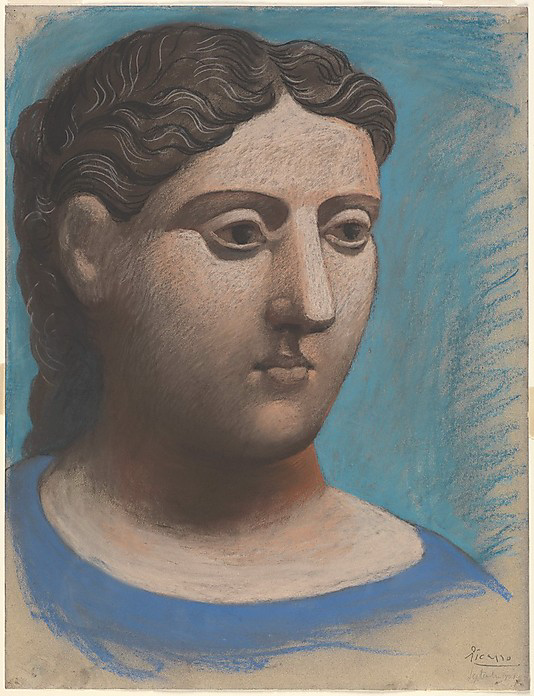 Picasso, 1921, Glava žene, pastel 65.1 x 50.2 cm, MET, NY
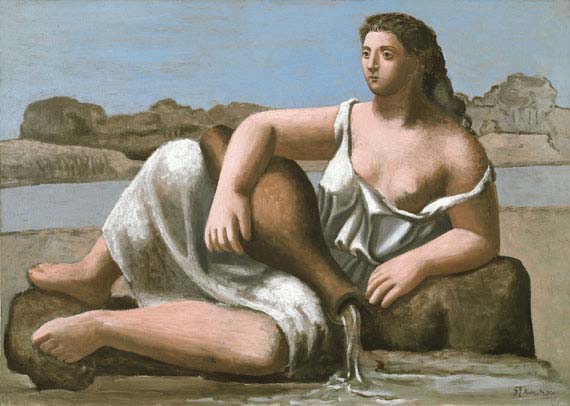 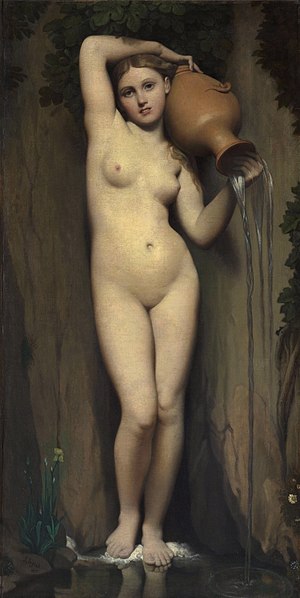 Pablo Pikaso, Izvor (La source), 1921ulje na platnu, 64 x 90 cmModerna Museet, Stockholm
Žan Ogist Dominik Engr (Jean Auguste Dominique Ingres ), Izvor (La Source), započeta u Firenci oko 1820 i završna do 1856 u Parizu
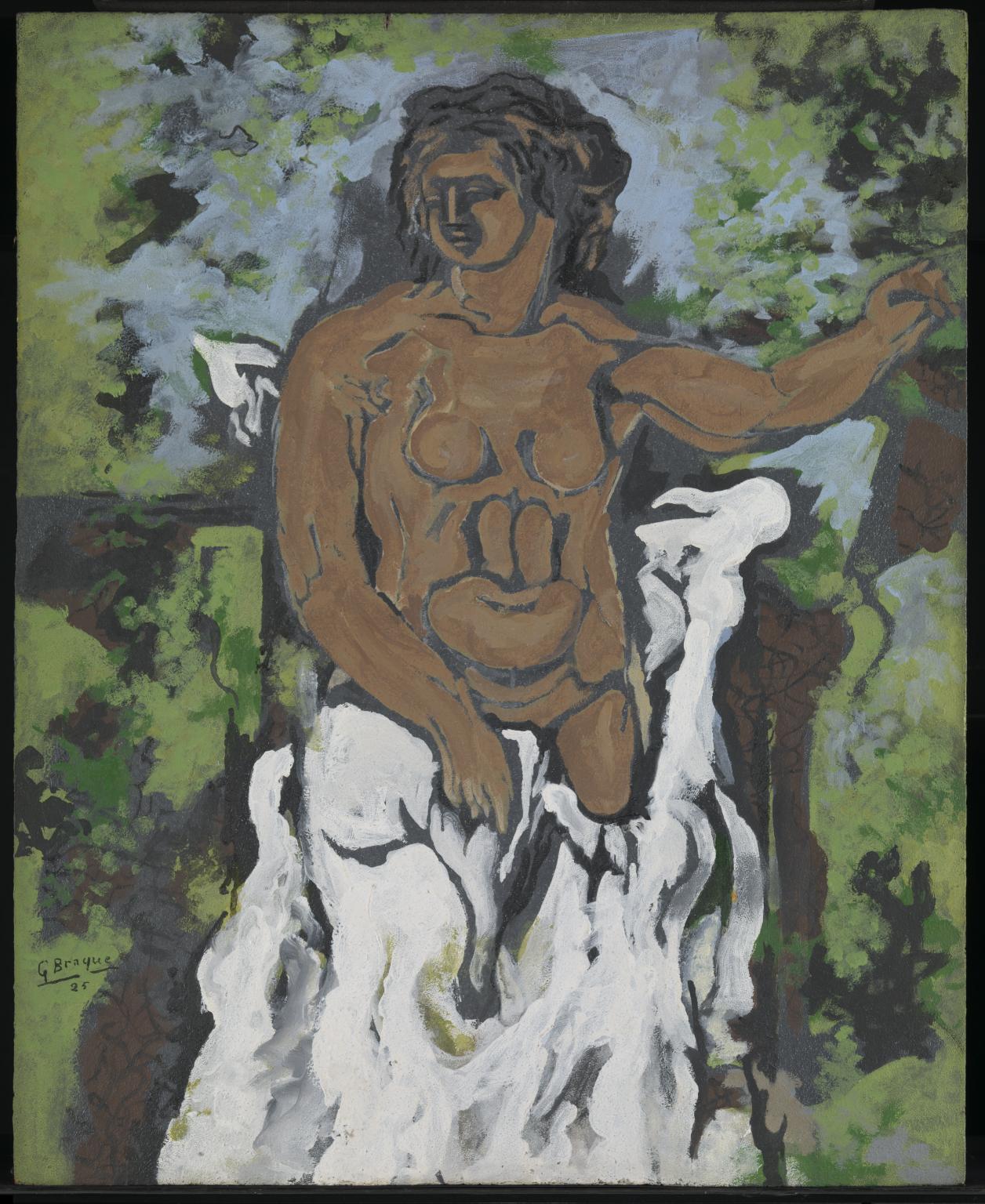 Žorž Brak, Kupačica (Baigneuse)
1925, ulje na dasci, 670 x 543 mm , Tate
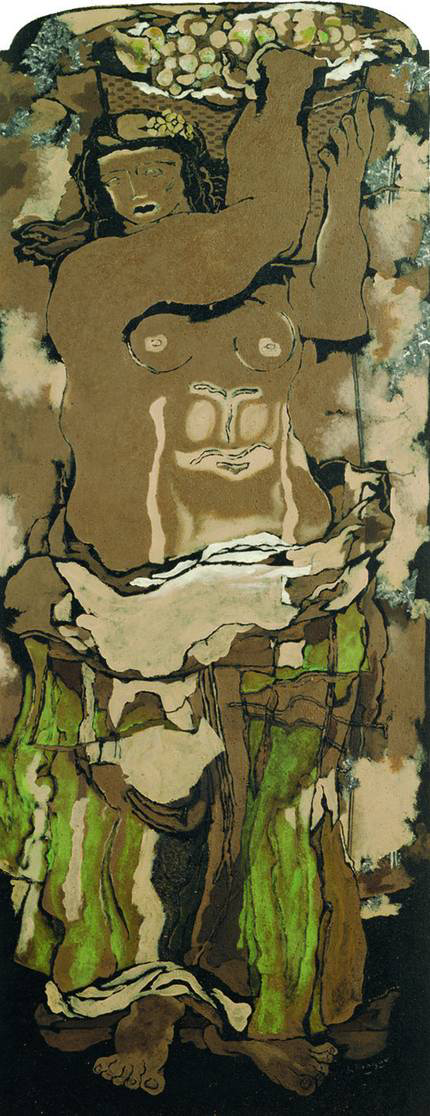 Georges Braque, Kanefora 1922
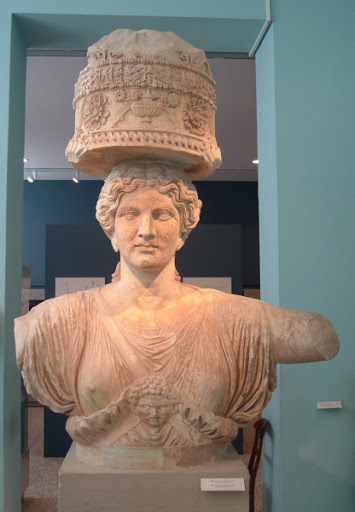 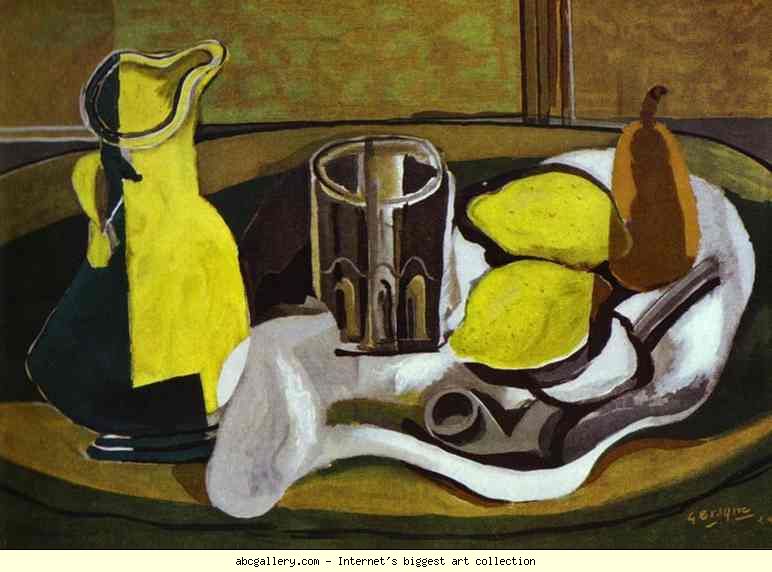 Žorž Brak, Limunovi, 1929
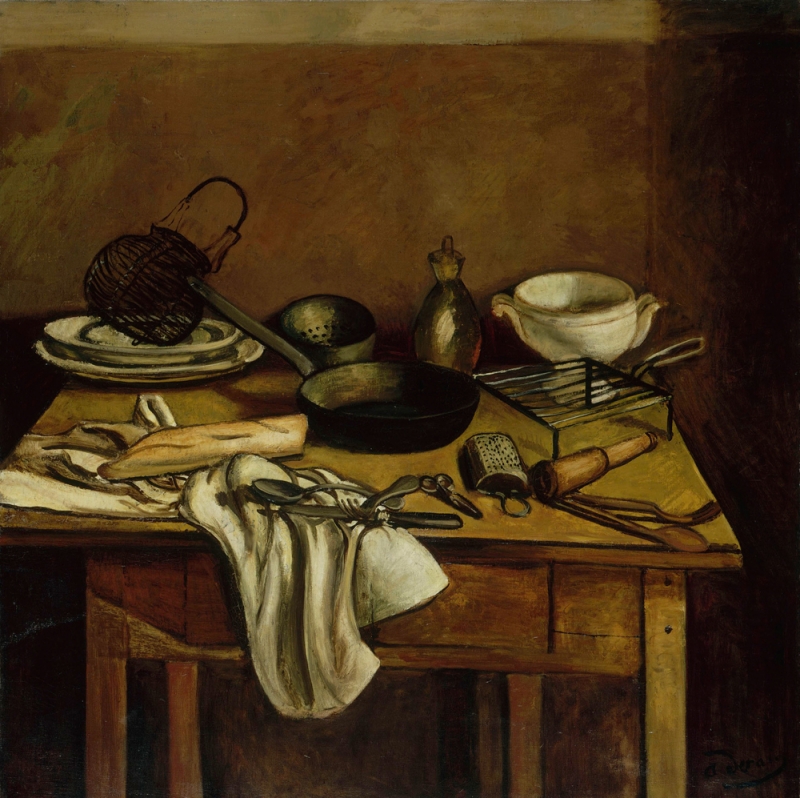 Andre Deren, Kuhinjski sto
cca.1922-1925
Ulje na platnu, 119x119
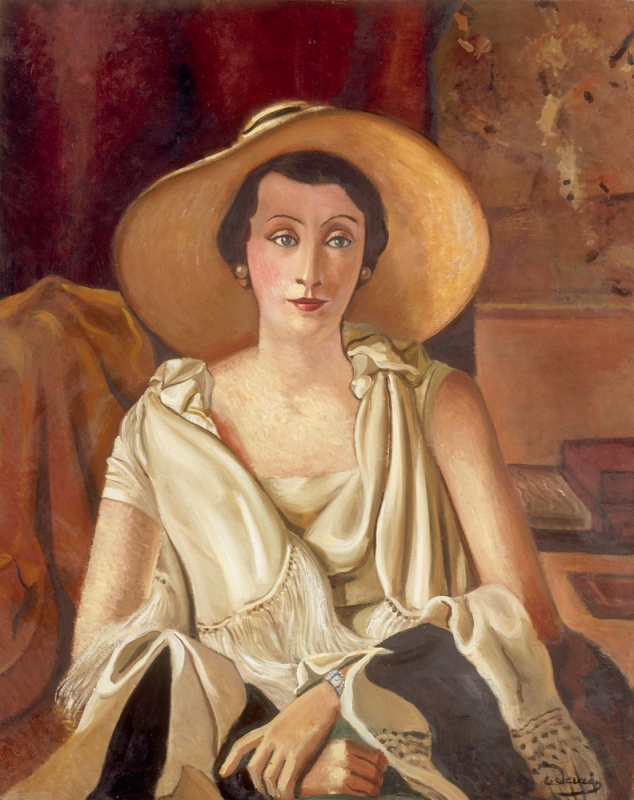 Andre Deren, Portret gospođe pola Gijoma sa velikim šeširom, ulje na platnu, 1928-1929
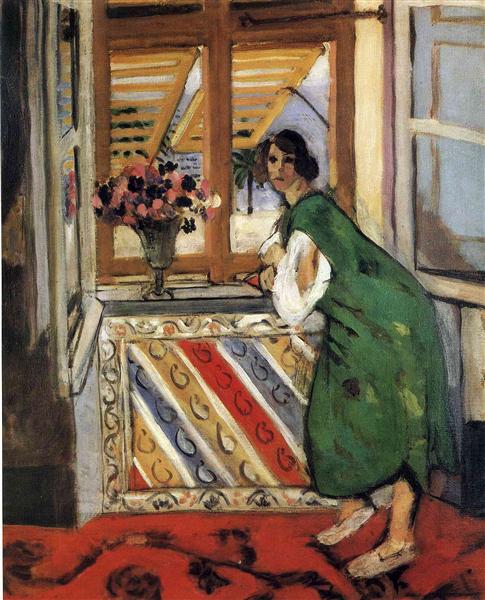 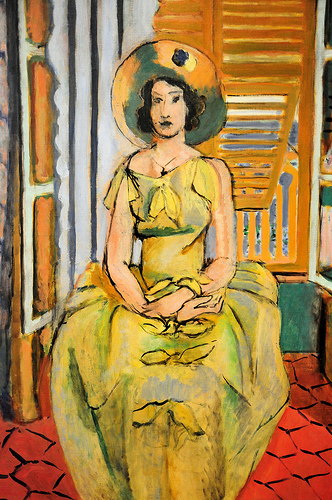 Anri matis, Žuta haljina, ulje na platnu, 1929
Anri Matis, Devojka u zelenoj haljini, 1921 65 x 55 cm
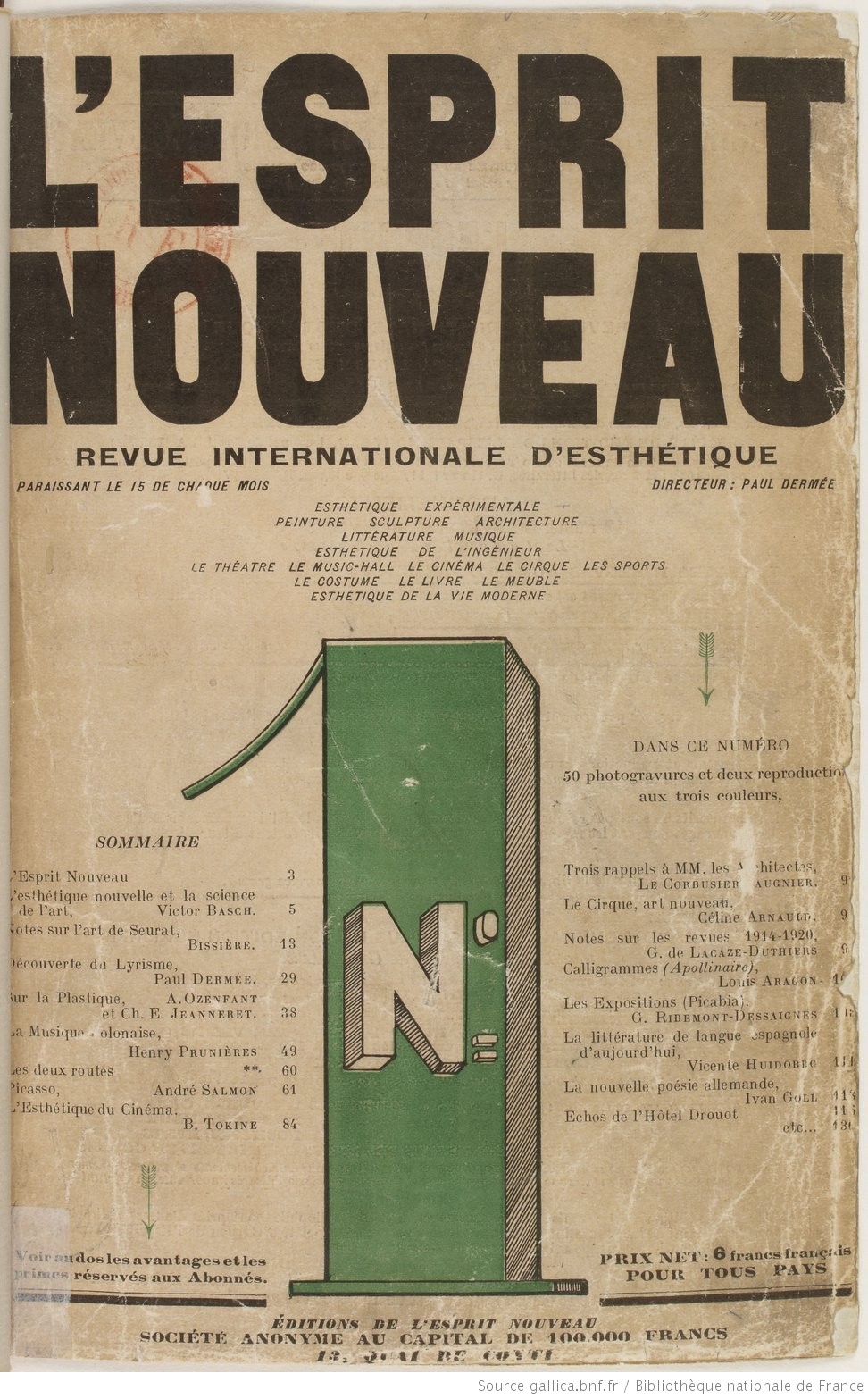 L'Esprit nouveau, 1920-1925, 28 brojeva
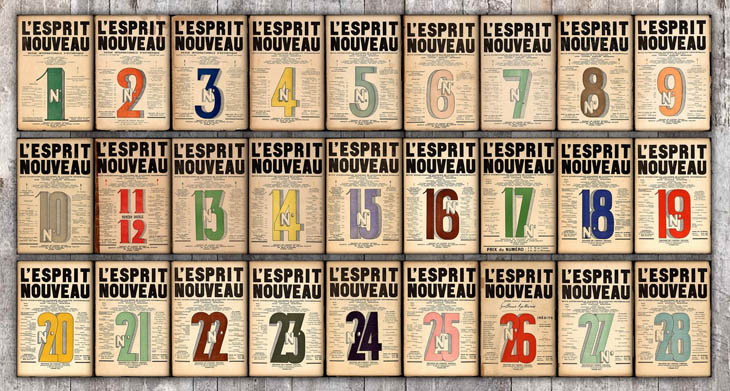 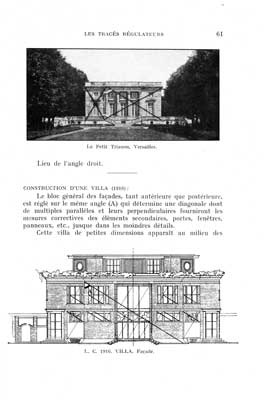 Le Corbusier, ‘Regulating Lines’, in Vers une architecture, 1924 [1923].
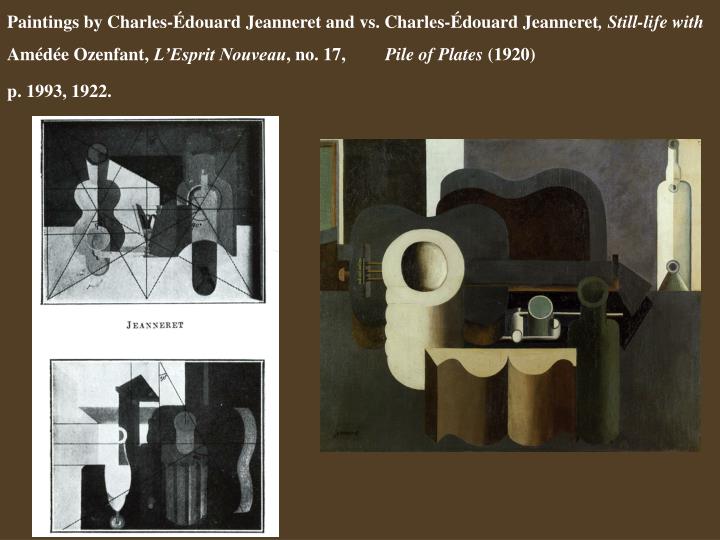 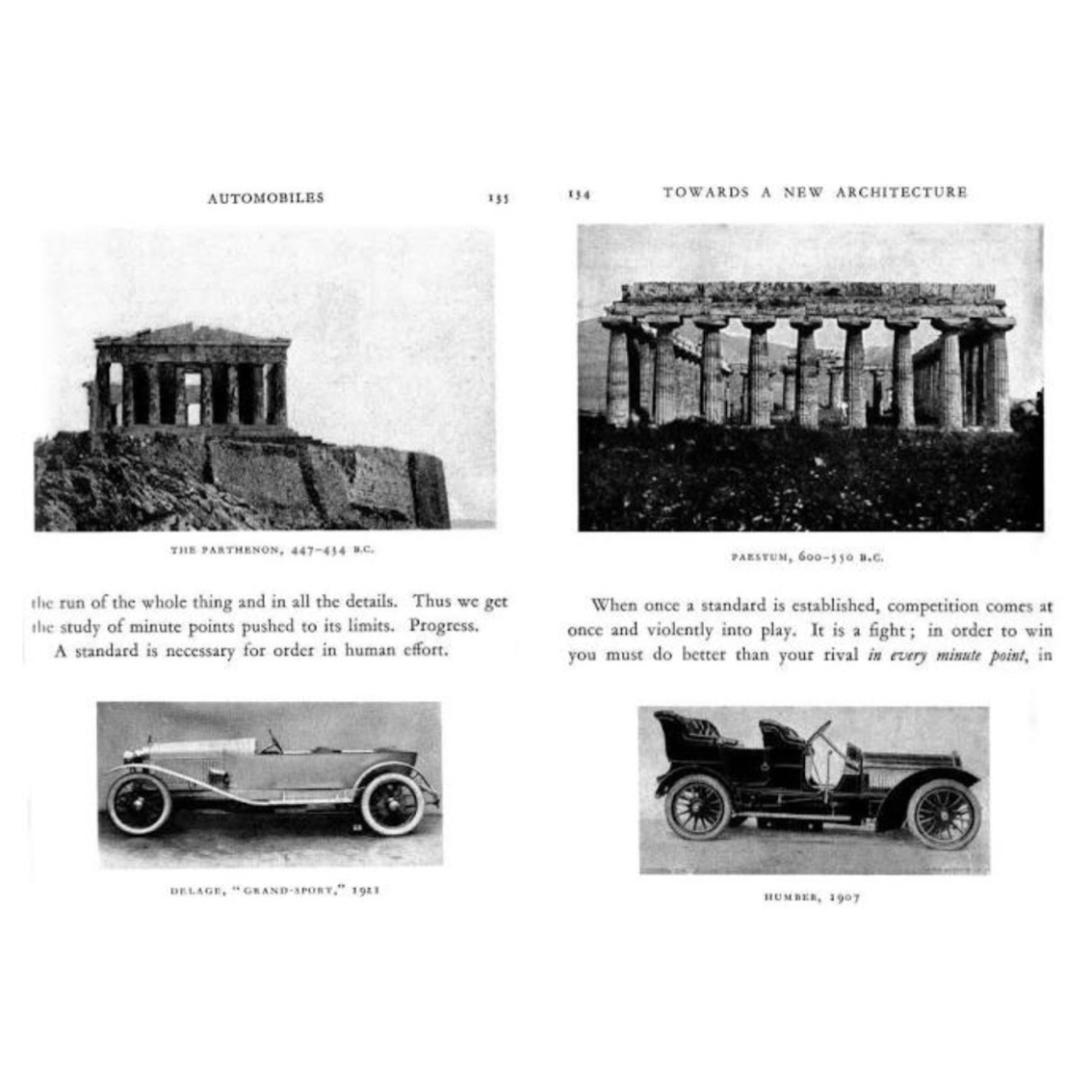 l'esprit nouveau no 17
(teorija o vezama klasičnog, mehaničkog i modernog)
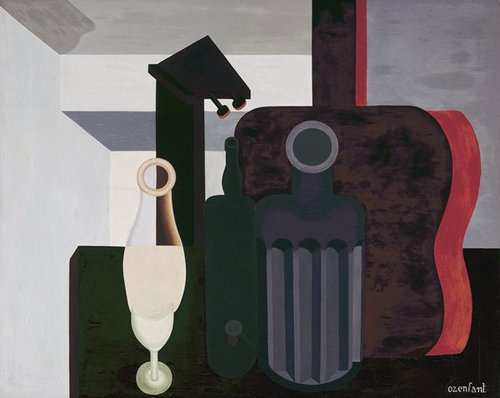 Amadee Ozenfant, Bočica, gitara, čaša  i boca na zelenom stolu, 81x101cm, 1920
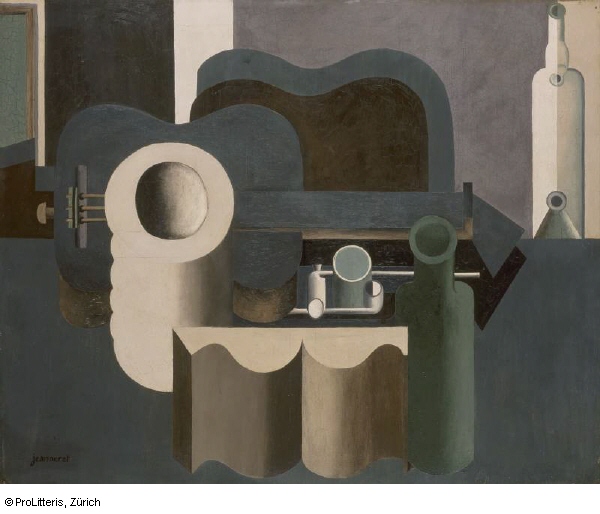 Šarl Eduar Žanere (Charles-Édouard Jeanneret), Mrtva priroda sa gomilom tanjira,1920, 81x101
NOVECENTO U ITALIJI I METAFIZIČKO SLIKARSTVO

Novecento Italiano umetnička pojava u Milanu, promovisana izložbom 1923. godine.
Umetnici: Ubaldo Oppi, Mario Sironi, Achille Funi, Anselmo Bucci, Leonardo Dudreville , Gian Emilio Malerba, Piero Marussig
Videti na:
https://www.youtube.com/watch?v=I07Wd56rCb8
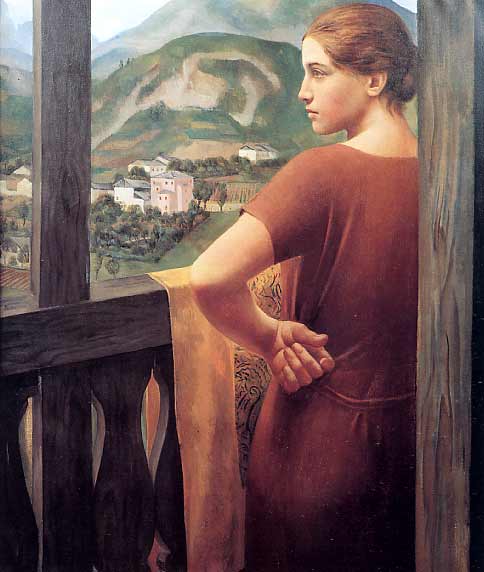 Ubaldo Oppi , Žena na prozoru (Donna alla finestra), 1921
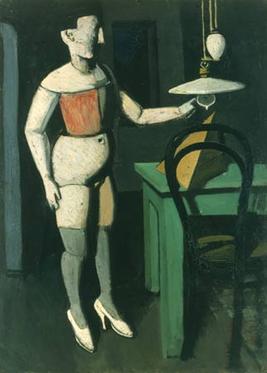 Mario Sironi, Urban landscape, 1922
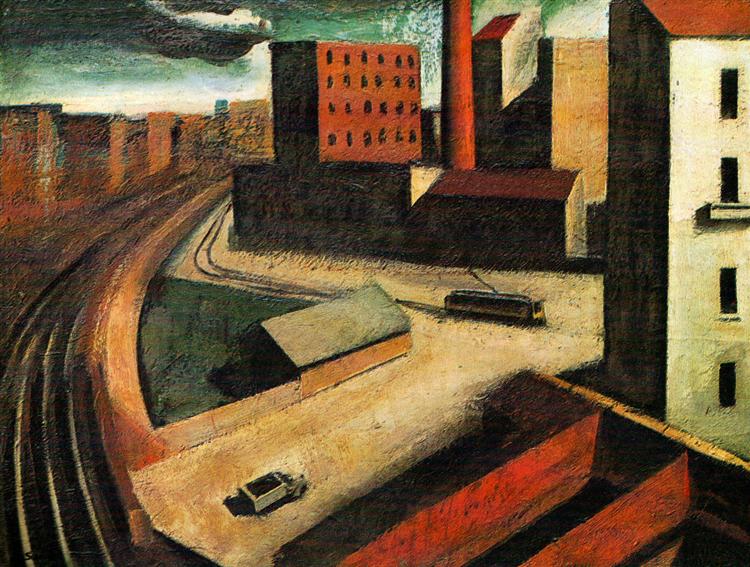 Mario Sironi, La lampada, 1919
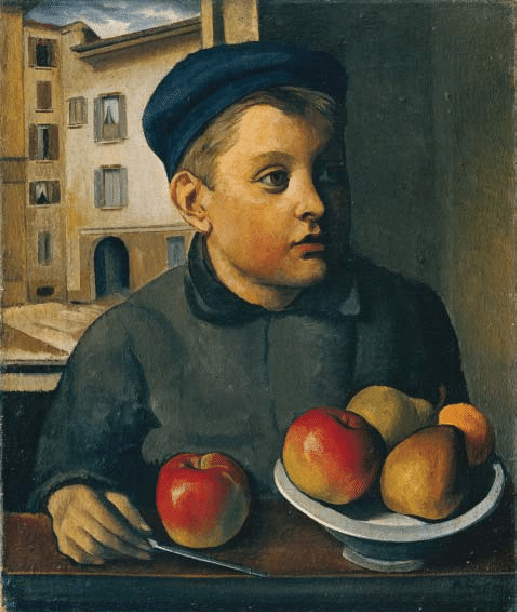 Achille Funi, Dečak sa jabukama (Ragazzo con le mele), collezione privata, 1921
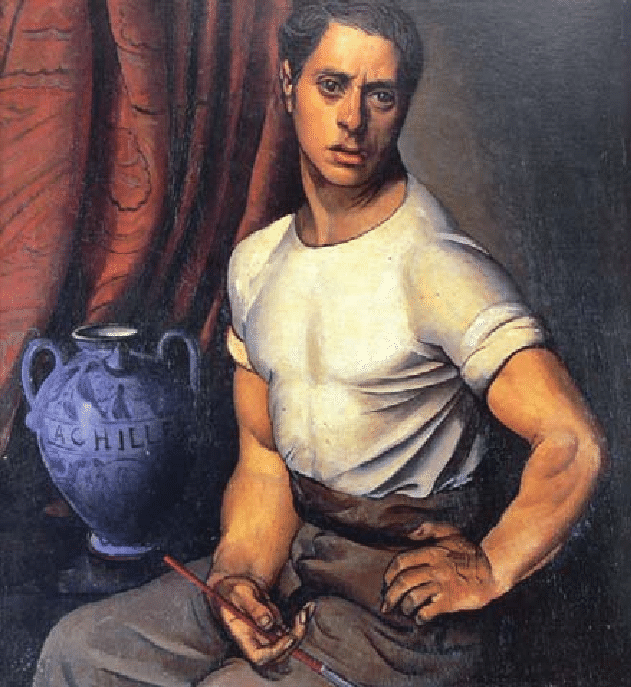 Achille Funi, Autoritratto con la brocca blu, Milano, collezione privata, 1920
Đorđo de Kiriko, Giorgio De Chirico, Mozak deteta (Il cervello del bambino), 1914, Moderna Museet
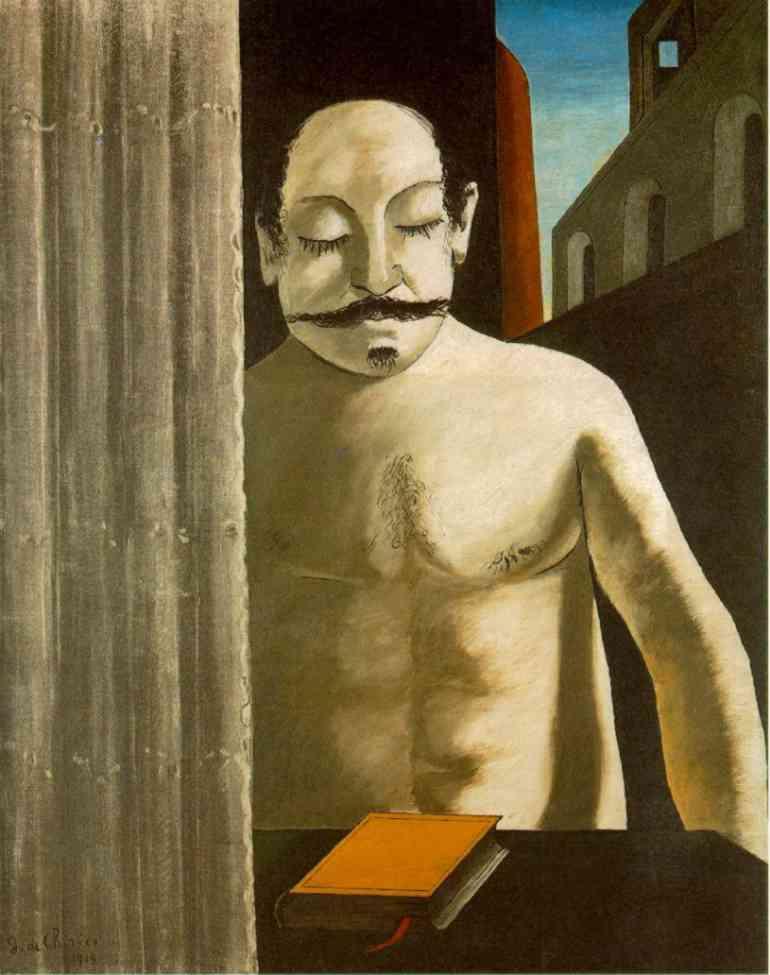 Enigmatični radovi iz perioda 1911-1917 bili su od velike važnosti za nadrealističke slikare i to zbog njihove atmosfere, rezultata različitih perspektiva, nedostatka objedinjujućeg svetla, istaknutih i produženih senki, halucinatornog usredsređivanja na predmet.
Italijanske pjace, okružene arkadama ili klasičnim fasadama transformisane su u prazna mesta nevidljivih drama
Odsustvo događaja budi melanholiju ili nostalgiju

 Sa Karlom Karaom razvija metafizičko slikarstvo (1919 objaviće tekst naslovljen Noi Metafisici )

S. Freud, The Uncanny, 1919 - U osnovi koncepta unheimliche radi se o osećaju straha, uznemirenosti, jeze, iritacije, koje može a ne mora da bude vezano za estetsko iskustvo.
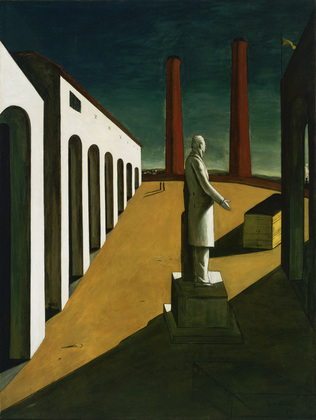 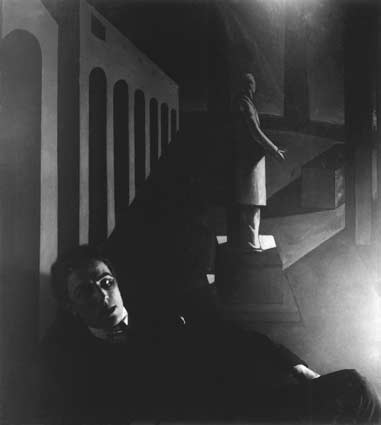 André Breton ispred de kirikove slike Zagonetka dana iz 1914.
(foto: Man Ray. Circa 1925.)
Giorgio de
Chirico, Zagonetka dana, 1914, 185.5 x 139.7 cm, MoMA
De Chirico, Zagonetka jesenjeg poslepodneva, 1910, ulje na platnu, 45x60 sm, priv.kol.
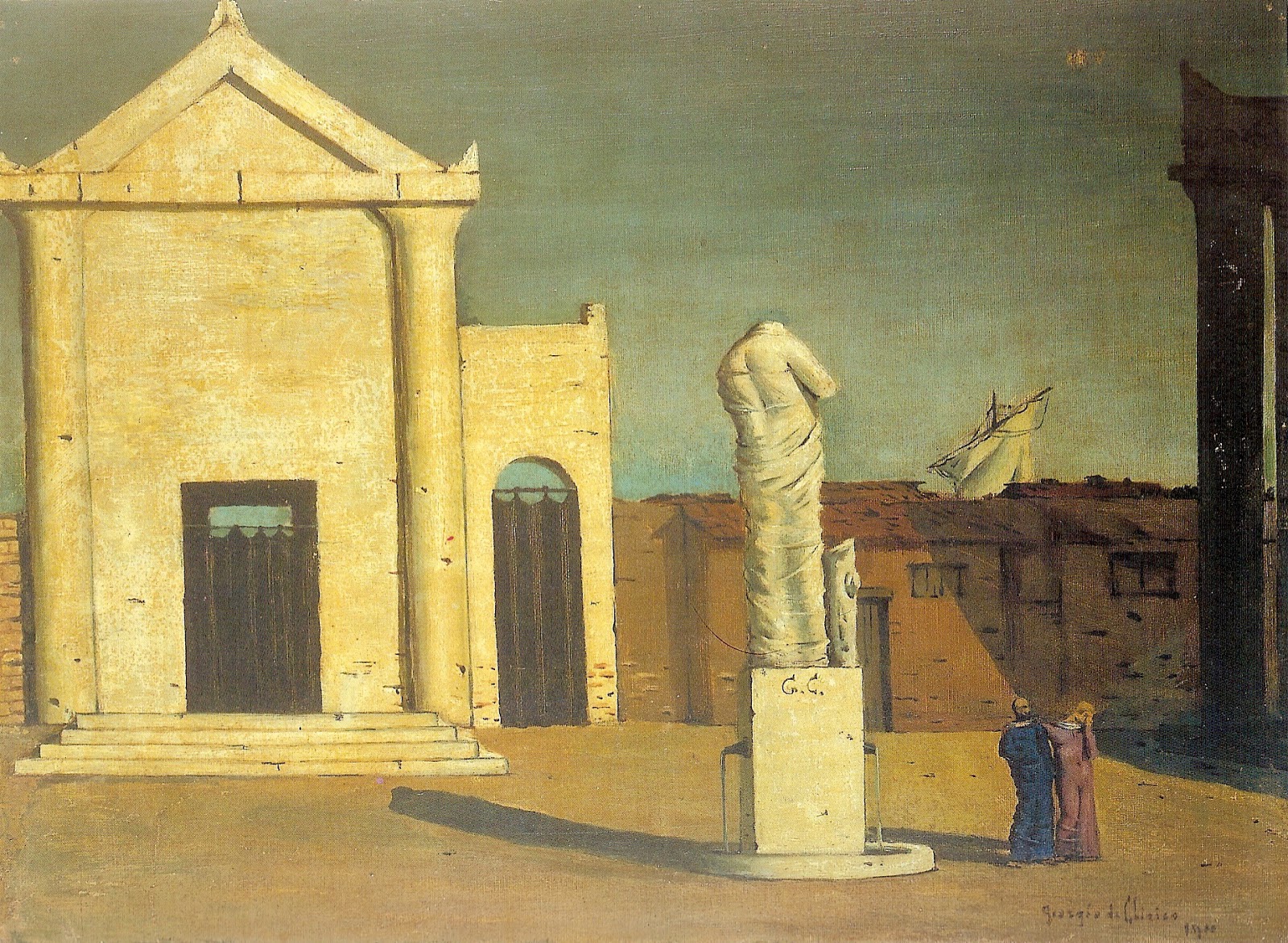 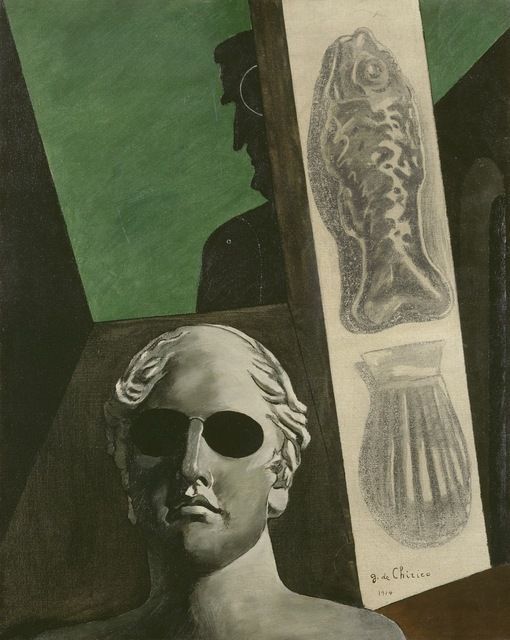 Portrait prémonitoire de Guillaume Apollinaire (najavljujući portrtet G.A.), 1914, by Giorgio de Chirico, Musée National d'Art Moderne, Centre Georges Pompidou, Paris
De Chirico je primetio da “svaki predmet ima dve pojavnosti: jedna je ona koju uvek zapažamo i koju ljudi vide generalno; druga, avetinjska ili metafizička pojavnost koju mogu da vide samo pojedinci u trenucima vidovitosti i metafizičke apstrakcije” (navodi primer čvrstih tela čija je supstanca “neprobojna ali ipak primetna putem X-zraka ili putem nekog drugog veštačkog načina”)
De Kiriko, 1913, Arijadna, 135,6x180cm, Metropolitan
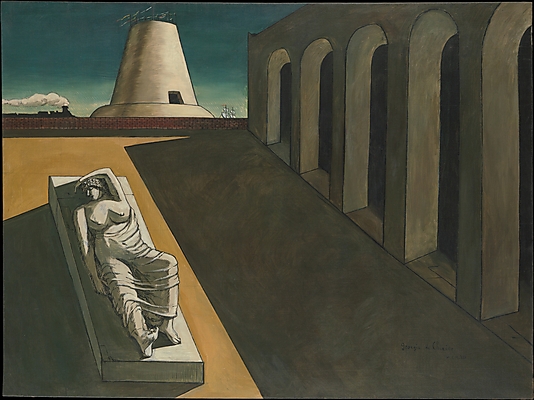 Piazza d'Italia con Arianna, 1945
Oil on canvas
50 × 60 cm, Gagosian Gallery
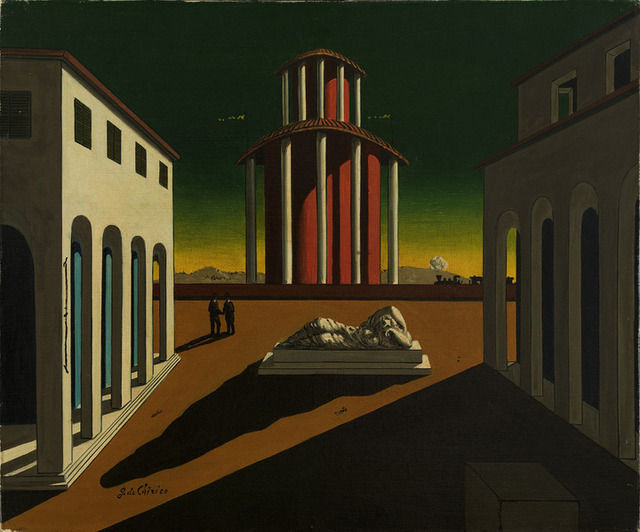 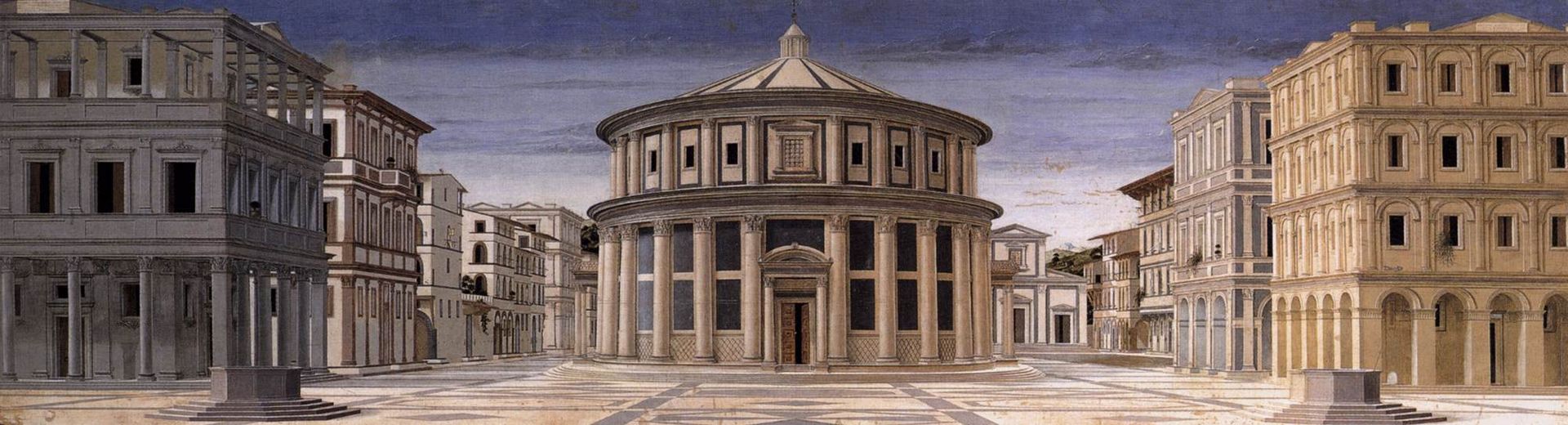 Pripisano Pijeru dela Frančeski, Idealni grad, 60 x 200 cm; Palazzo Ducale, Urbino
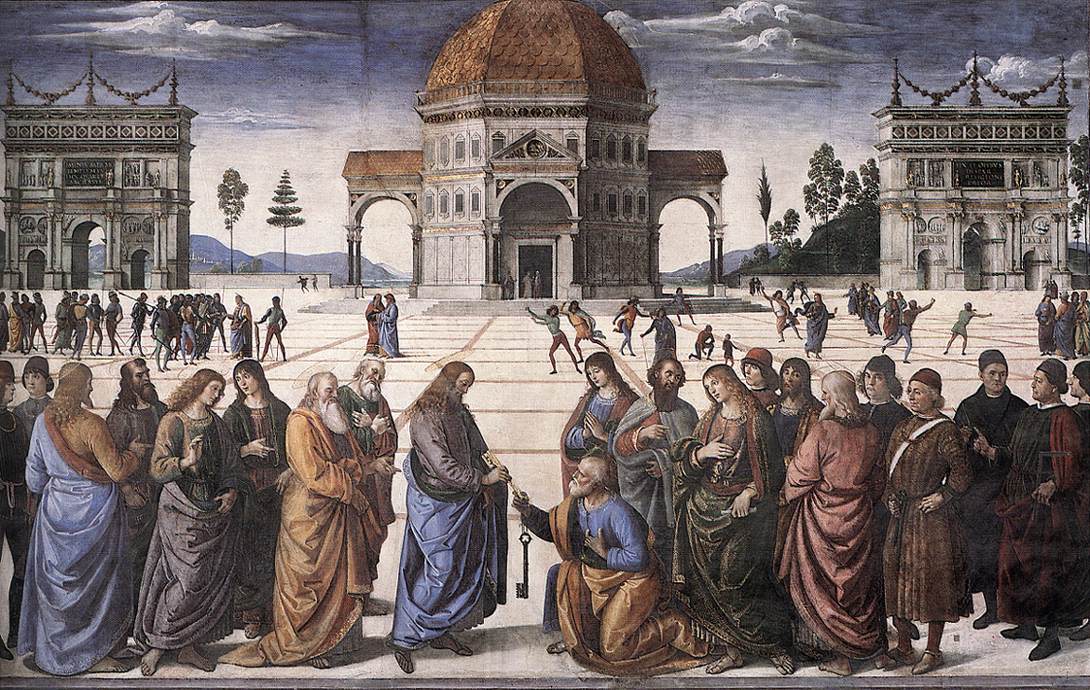 PERUGINO, Pietro, Predaja ključeva sv. Petru
1481-82Fresco, 335 x 550 cmCappella Sistina, Vatican
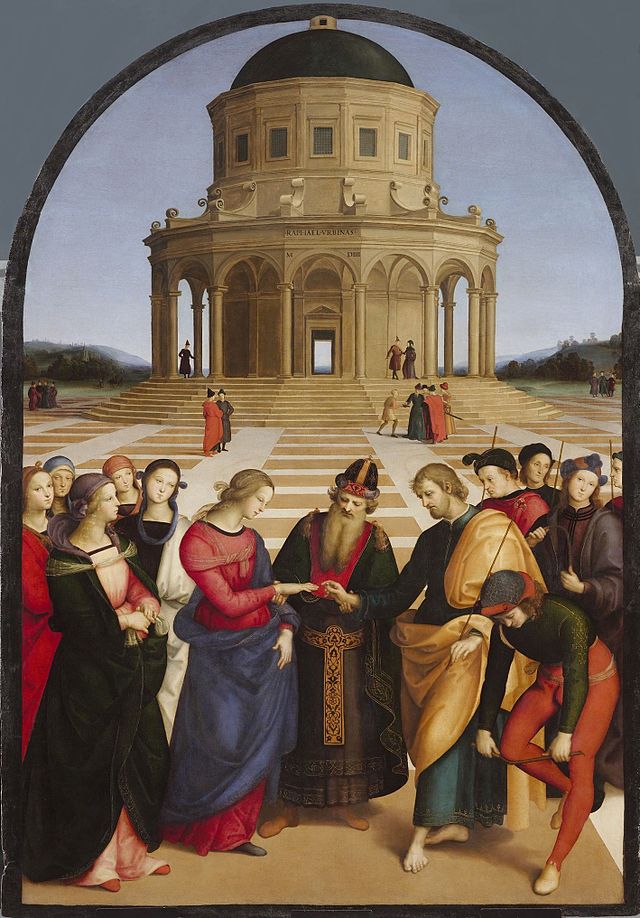 Raphael, 1503-4, Spozalizio
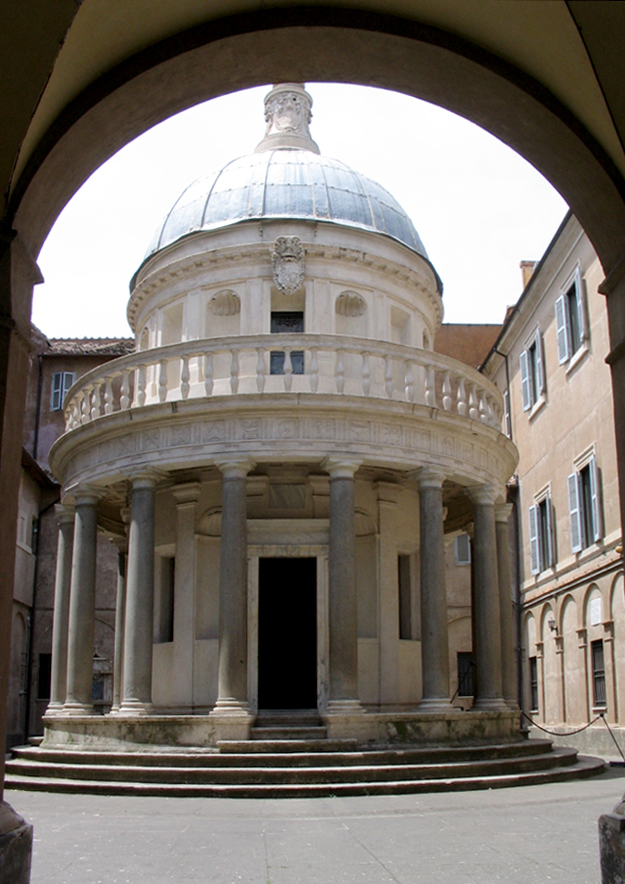 Bramante,Tempietto, San Pietro in Montorio, 1503.
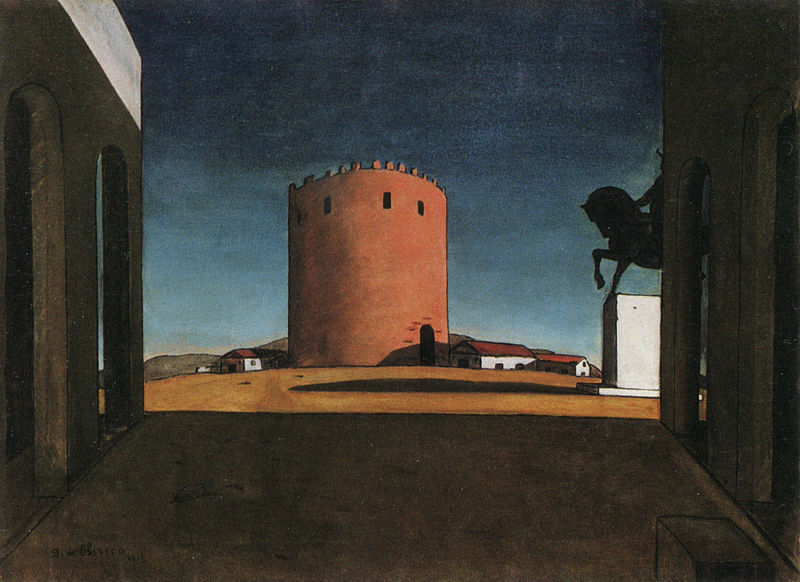 Crvena kula (La tour rouge), 1913. ulje na platnu, 73.5 × 100.5 cm. The Solomon R. Guggenheim Foundation, Peggy Guggenheim Collection, Venice
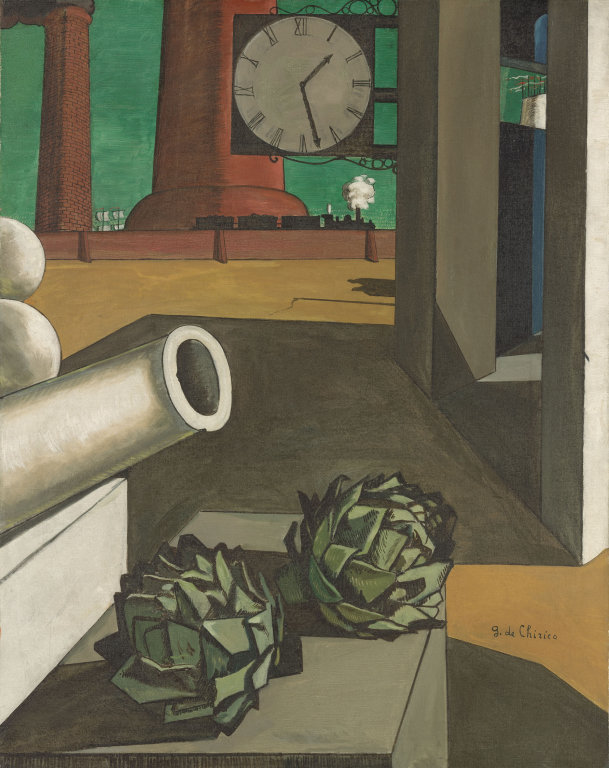 The Philosopher's Conquest, 1913/14
Oil on canvas125.1 x 99.1 cm
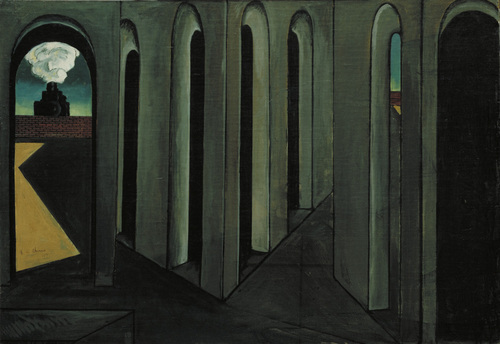 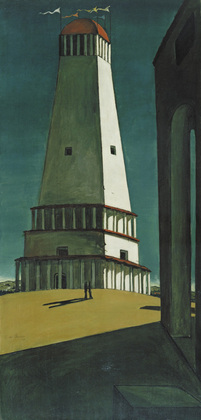 De Kiriko, Anksiozno putovanje, 1913, ulje na platnu, 74.3 x 106.7 cm, MoMA
De Kiriko, Nostalgija beskonačnogParis 1912-13, ulje na platnu, 135.2 x 64.8 cm, MoMA
De Kiriko, Melanholija političara, 1913
Oil on canvas, Kunstmuseum Basel
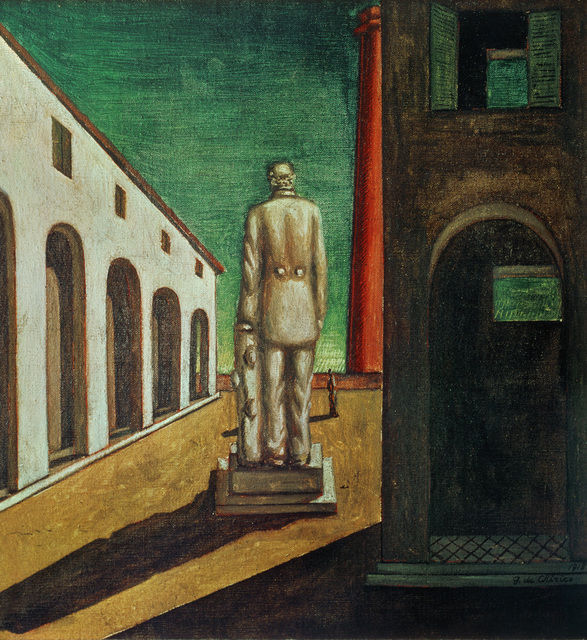 “Neophodno je otkriti demone u svim stvarima… Neophodno je otkriti oko u svim stvarima… Mi smo istraživači spremni za nova polazišta.” De Kiriko, Zeusi l’esploratore , “Valori Plastici”, br 1, 1918 (posvećeno osnivaču časopisa Mario Broglio.
De Kiriko, Gare Montparnasse (Melanholija odlaska), 1914, ulje na platnu, 140 x 184.5 cm, MoMA
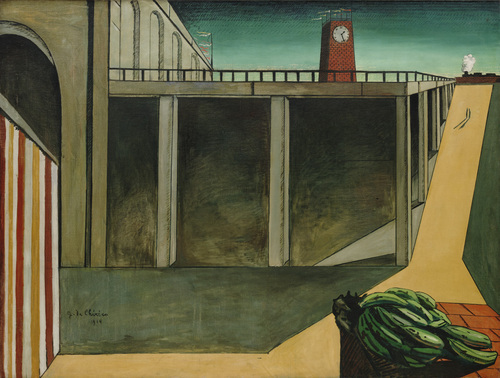 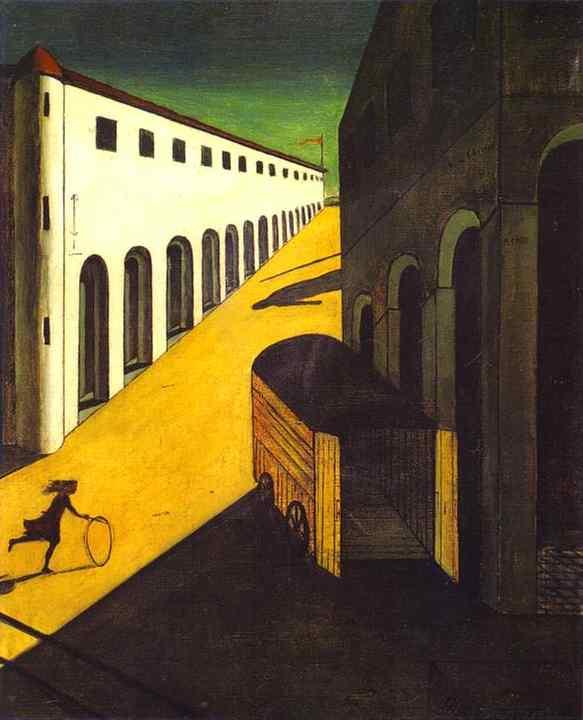 Giorgio de Chirico. Misterija i melanholija ulice 1914. ulje na platnu. 88 x 72 cm
De Kiriko, Pesma ljubavi, 1914, ulje na platnu, 73 x 59.1 cm, MoMA
De Kiriko Zabava mlade devojke, 1915, ulje na platnu, 47.5 x 40.3 cm, MoMA
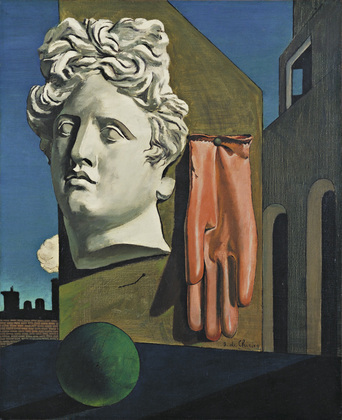 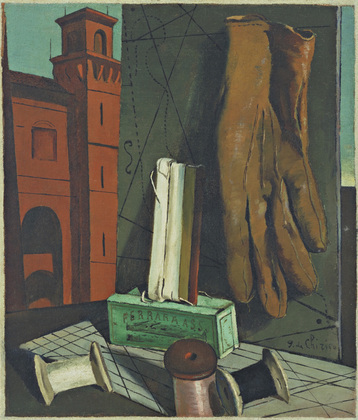 De Kiriko, Veliki metafizički enterijer, 1917, ulje na platnu, 95.9 x 70.5 cm, MoMA
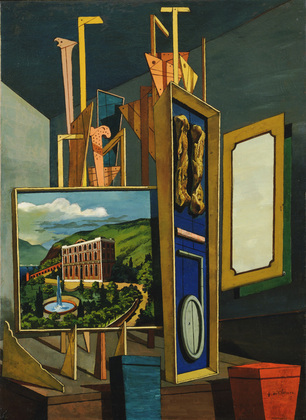 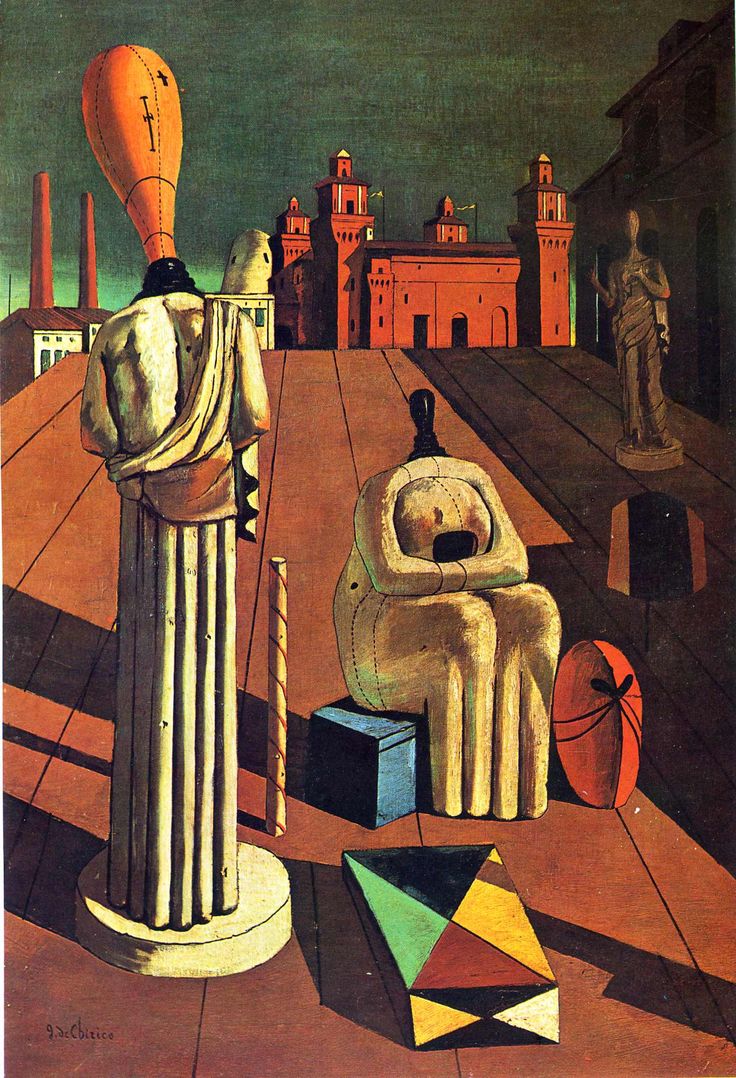 De Kiriko, Uznemirujuće muze (1916)
De Kiriko, Posmatrač, 1914-15, ulje na platnu, 89.6 x 70.1 cm, MoMA
De Kiriko, Duet, 1914-1915, ulje na platnu, 81.9 x 59 cm, MoMA
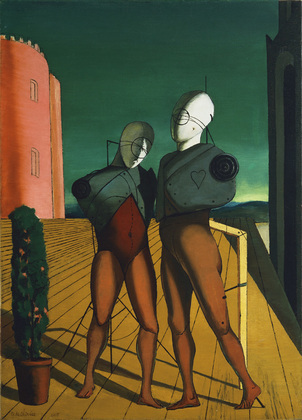 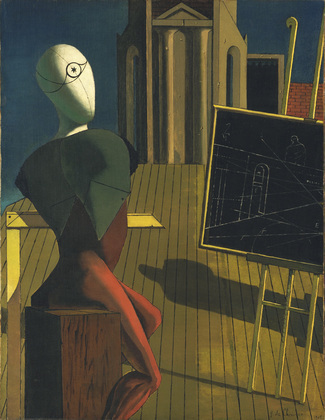 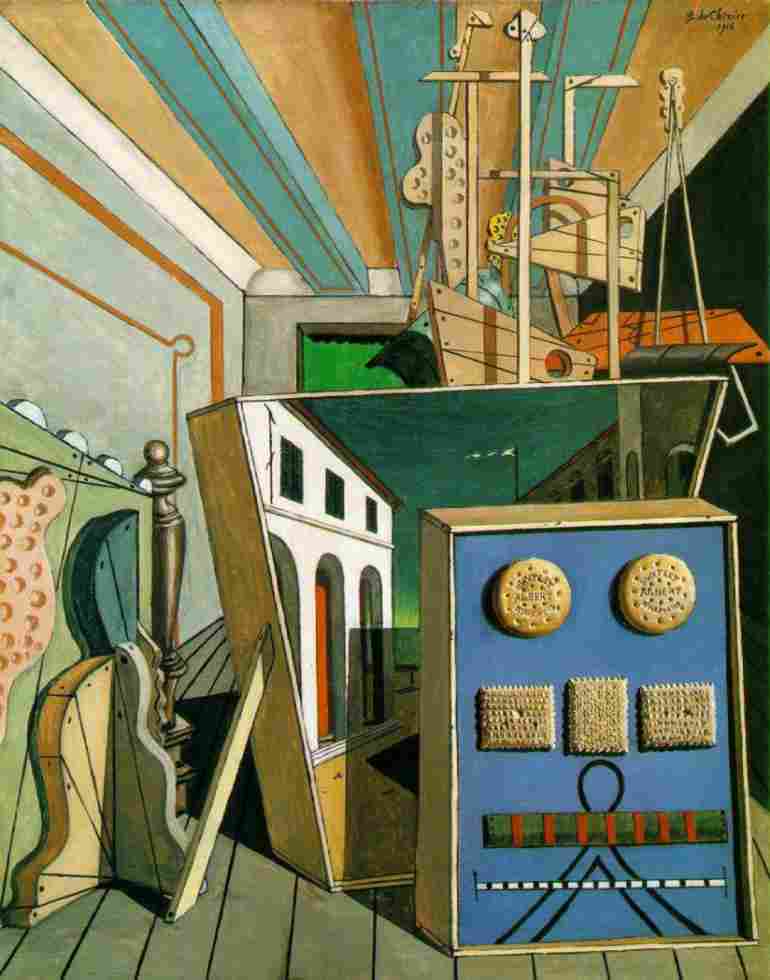 De Kiriko, “Metafizički enteirjer sa biskvitima”, 1916
Autoportret, 1920
Oil on Wood
Berlin / Pinakothek der Moderne
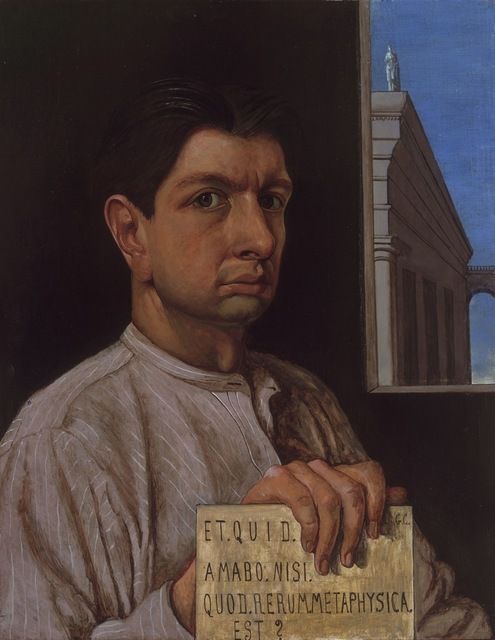 (Florence in 1910,  Self-portrait sa Ničeovim epigrafom “Et quid amabo nisi quod aenigma est?” Voleću samo ono što je zagonetka))
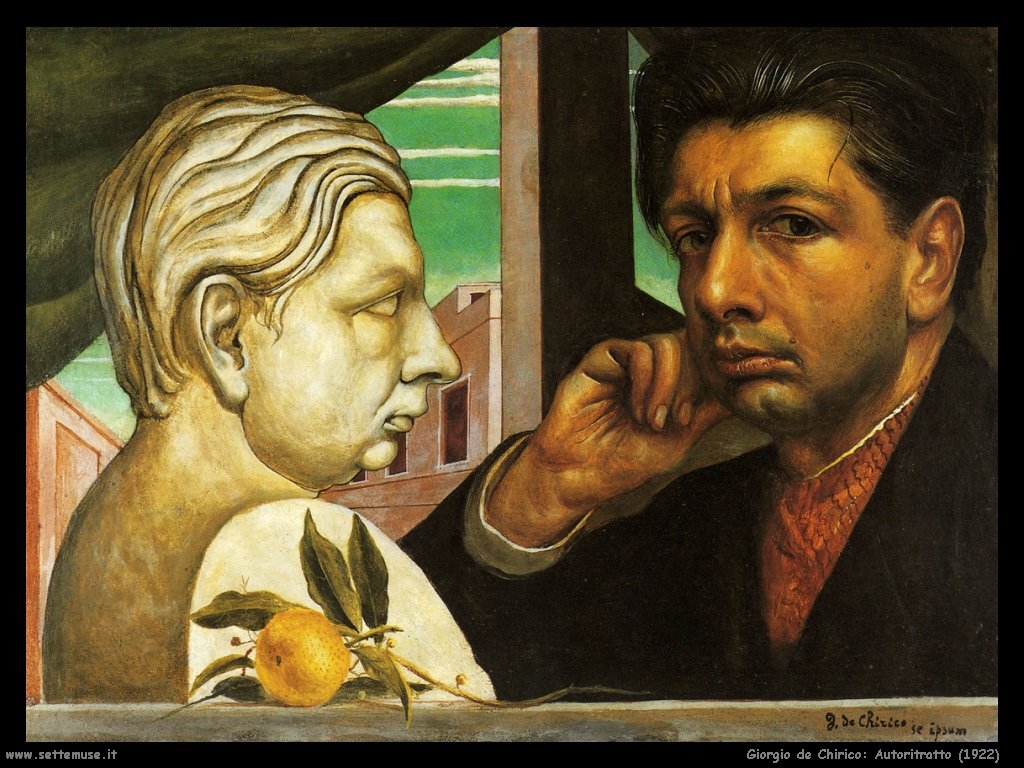 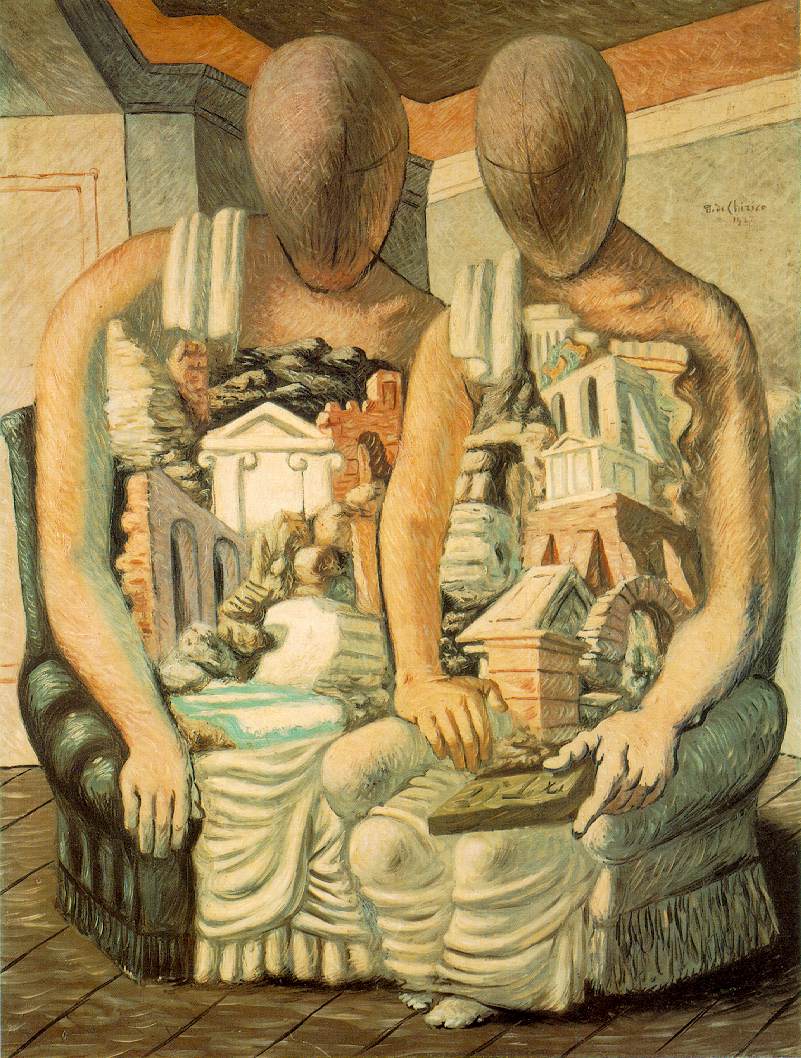 Arheolozi (1927)